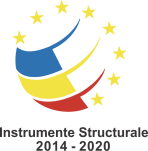 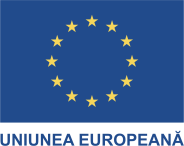 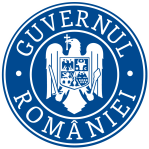 Arhitectura Programe Operaționale Politica de Coeziune 2021-2027
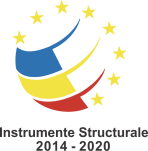 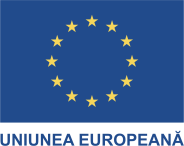 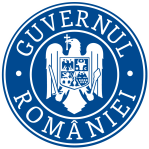 menținerea sistemul de management și control al fondurilor europene aferente politicii de coeziune din perioada de programare 2014-2020
îmbunătăţirea şi simplificarea anumitor aspecte pentru a veni în sprijinul beneficiarilor politicii de coeziune.
descentralizarea implementării şi creșterea leadership-ului din partea tuturor actorilor implicați
PREMISE
2
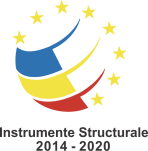 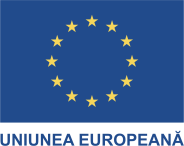 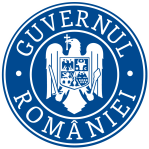 O mai buna coordonare între proiectele/operațiunile finanțate luând în calcul noile provocări 
O abordare unitară în termeni de proceduri/practici prin comasarea tuturor autorităţilor de management în cadrul MFE care va asigura coordonarea orizontală a structurilor de management 
O simplificare şi mai bună coordonare pentru funcția de AM şi funcția contabilă  prin integrarea celei din urma în cadrul AM
Concentrarea şi asigurarea continuității expertizei
O adaptare reală a intervenţiilor la nevoile şi specificul regional prin descentralizarea gestiunii și implementării la nivelul ADR-urilor
O abordare inovativă şi integrată prin elaborarea programelor multifond
PRINCIPII
3
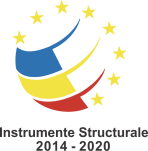 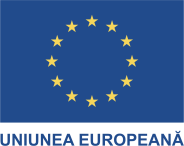 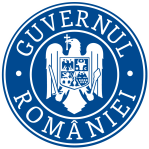 Arhitectura instituţională
4
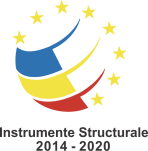 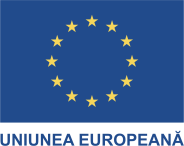 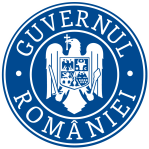 Arhitectura PO
Programe operaționale aferente implementării politicii de coeziune la nivel național:
Programul Operațional Dezvoltare Durabilă (PODD)
Programul Operațional Transport (POT)
Programul Operațional Creștere Inteligentă şi Digitalizare (POCID)
Programul Operațional Sănătate (multifond) (POS)
Programul Operațional Capital Uman (POCU)
Programul Operațional Combaterea Sărăciei (POCS)
Programele Operaţionale Regionale – implementate la nivel de regiune (8 POR)
Programul Operațional Asistenţă Tehnică (multifond) (POAT)
Programul Operațional pentru Tranziție Echitabilă
5
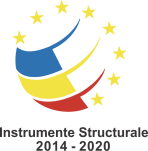 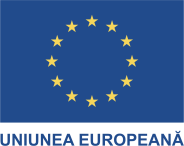 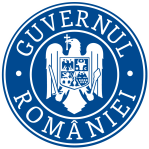 Funcția de autoritate de management
6
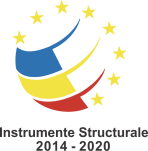 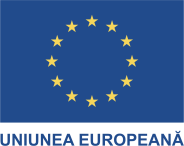 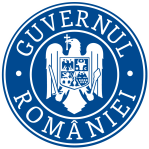 Funcția contabila
Autoritatea de Certificare și Plata din cadrul Ministerului Finanțelor Publice  - pentru programele operaționale regionale
pentru toate programele, inclusiv cele regionale, ACP va îndeplini atribuţiile ce derivă din relația cu Comisia Europeană (primirea fondurilor de la CE, asigurarea schimburilor valutare şi alimentarea conturilor AM, ţinerea evidenţelor contabile privind sumele primite şi efectuarea reconcilierilor bancare, elaborarea previziunilor cererilor de plată ce urmează a fi transmise CE prin intermediul SFC, în colaborare cu MFE)
Autorităţile de Management pentru alte programe decât cele regionale vor îndeplini și funcţia contabilă aferentă programului gestionat
Funcția de audit
Autoritatea de Audit de pe lângă Curtea de Conturi a României, organism independent din punct de vedere operațional fața de Curtea de Conturi și față de celelalte autorități responsabile cu managementul și implementarea fondurilor externe nerambursabile, va îndeplini funcția de audit
7
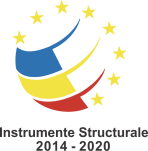 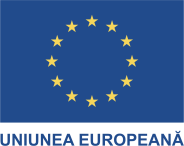 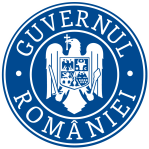 Priorităţi de investiții/Axe Prioritare PO Transport:
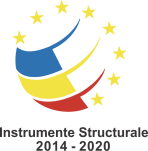 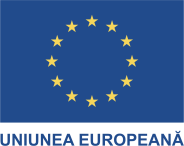 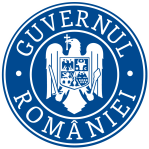 Priorităţi de investiții/Axe Prioritare PO Dezvoltare Durabilă:
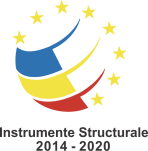 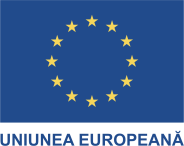 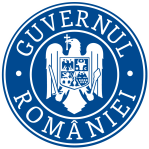 Priorităţi de investiții/Axe Prioritare  
PO Creștere Inteligentă şi Digitalizare:
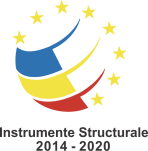 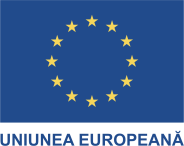 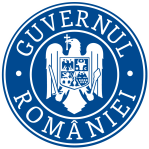 Priorităţi de investiții/Axe Prioritare PO Sănătate:
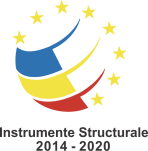 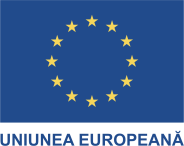 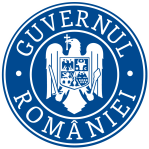 Priorităţi de investiții/Axe Prioritare PO Capital Uman:
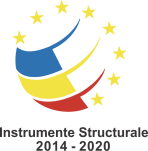 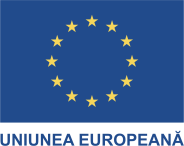 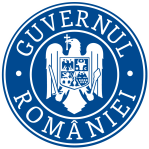 Priorităţi de investiții/Axe Prioritare PO Combaterea Sărăciei:
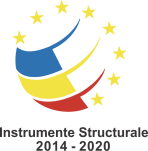 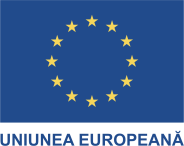 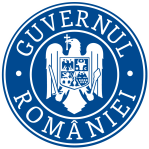 Priorităţi de investiții/Axe Prioritare 8 PO Regionale: